K-5 Morning Meeting
Wednesday, February 3, 2021
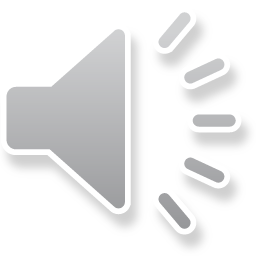 Cool Beans Like Themselves
Are You a Cool Bean?
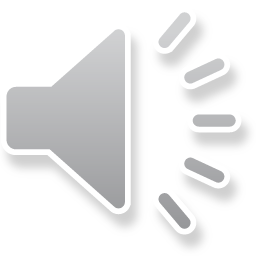 2
[Speaker Notes: © Copyright Showeet.com – Free PowerPoint Templates]
Are You A Cool Bean?
Do you like yourself?
What do you like about yourself?
Write it down!
What don’t you like about yourself?
Write it down?
Which list is longer?
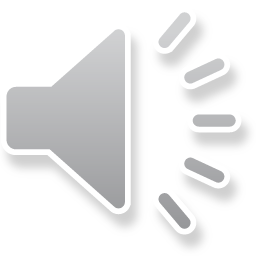 3
[Speaker Notes: © Copyright Showeet.com – Free PowerPoint Templates]
Gee, I’m Great!
Liking yourself sounds easy, and for the most part we do.
Finding things we don’t like about ourselves is very easy.
It is easier to focus on the bad than it is to focus on the good.
That is why you need to train your brain to think of the good first.
Once you see that you are terrific in many ways, you will be able to see the good in others more easily.
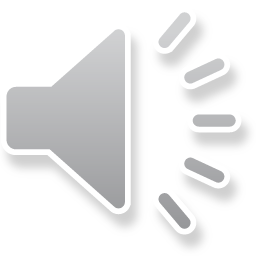 4
[Speaker Notes: © Copyright Showeet.com – Free PowerPoint Templates]
Take your Mood Temperature
If you are having a good day, chances are you are in a great mood, so everything is roses and puppy dogs.
If you happen to be having a rain cloud day, chanced are everything you do or think will go wrong.
So, How do we change that mood or mindset?
Remember all those techniques we discussed in the past month??
DAH!
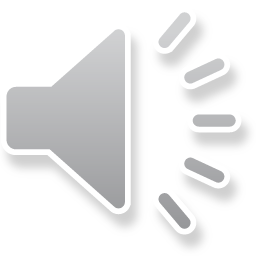 5
Jokes and Celebrations
Tristan, Brantley, Emma, Kamryn, Madlyn, Olivia (4T)
Vailan, Leland (4M)
Edison, Bryce, Ovi (3D)
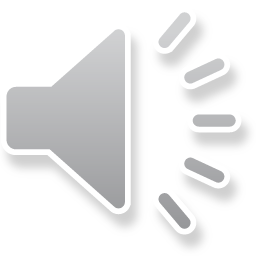 6